教科書がこう変わる！教育改革
NPO　埼玉教育ネット主催
「教材展示会」　講演
教科書改訂と学習指導要領改訂
４年に一度の教科書改訂
　小学校はR2(2020年度)使用開始
　中学校はR3(2021年度)使用開始

約10年ごとに改訂される学習指導要領
　教育課程(カリキュラム)の基準
　教科の内容・標準時間数
　 ＊中学は移行措置期間
学習指導要領改訂のあゆみ
新学習指導要領改訂のスケジュール
授業時間数
授業時間数
科目構成
標準単位数
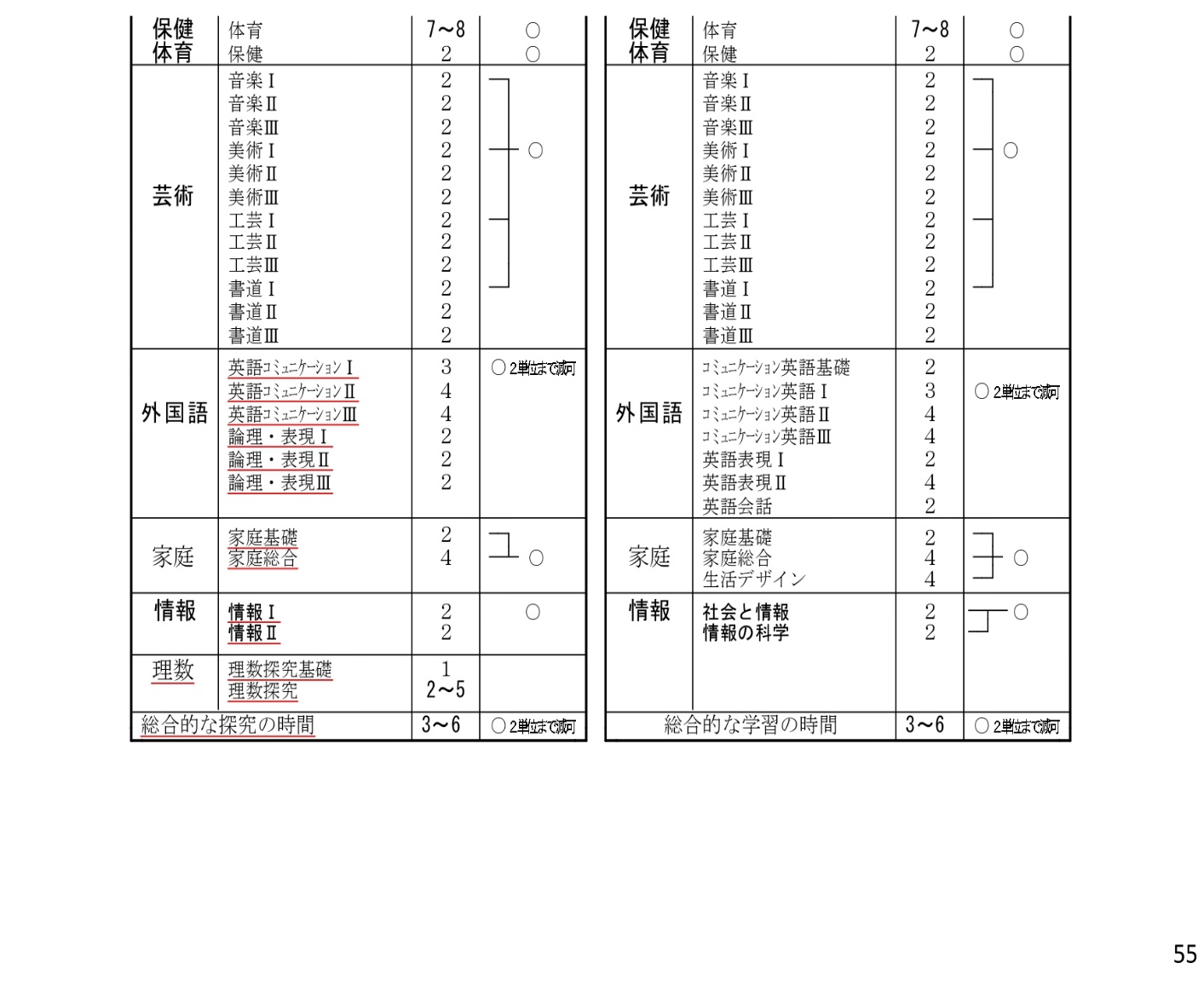 新学習指導要領のポイント
新学習指導要領のポイント(新学社HPより)
新しい時代に必要となる資質・能力の3つの柱
認知的能力+非認知的能力
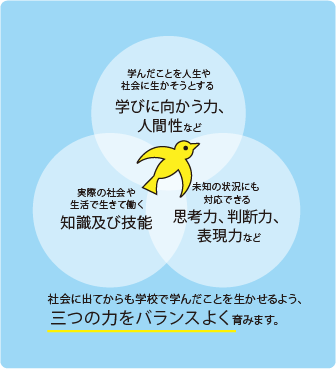 デジタル教科書
高大接続のスケジュール